РЕЧЬ НА КОНЧИКАХ ПАЛЬЦЕВ
МКДОУ «ДС КВ «Василек»учитель-логопед Морозова Е.А.
«Рука – это вышедший наружу мозг человека» И.Кант.
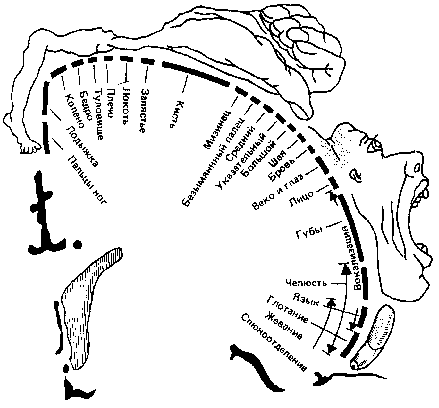 [Speaker Notes: Движения пальцев рук у людей совершенствовались из поколения в поколение, т.к. люди выполняли руками все более и более тонкую и сложную работу. В связи с этим происходило увеличение площади двигательной проекции руки в человеческом мозге. Так, развитие функций руки и речи у людей шло параллельно.
Примерно таков же ход развития речи ребенка. Сначала развиваются тонкие движения пальцев рук, затем появляется артикуляция слогов; все последующее совершенствование речевых реакций стоит в прямой зависимости от степени тренировки движений пальцев.]
Значение мелкой моторики
Помогает развить речь ребенка
Повышает работоспособность коры головного мозга;
Развивает у ребенка психические процессы: память, воображение, мышление, внимание;
Снимает тревожность.
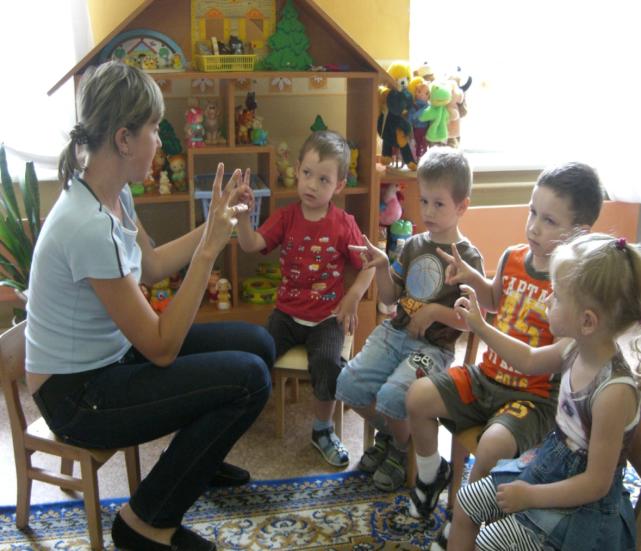 [Speaker Notes: Развитие двигательной сферы вообще и тонкой моторики в частности является важнейшим условием психического развития ребенка.
Тонкая моторика — основа развития, «локомотив» всех психических процессов, включая внимание, память, восприятие, мышление и речь.
Предлагаемые нетрадиционные упражнения для кистей и пальцев рук не исключают и не заменяют классических общепринятых упражнений, а закрепляют и дополняют приобретенные в процессе коррекционной работы навыки в условиях, приближенных или имитирующих повседневную бытовую и игровую деятельность ребенка.
Любые из предложенных упражнений могут быть использованы для физкультминуток и пауз. В организации таких игр может присутствовать соревновательный компонент. При работе с гиперактивными детьми, имеющими значительные трудности в концентрации и переключении во всех видах деятельности, эти упражнения играют роль регулирующих. Они не требуют сложного оборудования и специальной организации пространства]
НЕПОСРЕДСТВЕННАЯ       ОБУЧАЮЩАЯ ДЕЯТЕЛЬНОСТЬ

Оптимальный вариант развития мелкой моторики – использование физкультминуток. Физкультминутка –  как элемент двигательной активности предлагается детям для переключения на другой 
вид  деятельности, 
повышения 
работоспособности, 
снятия нагрузки, 
связанной 
с сидением.
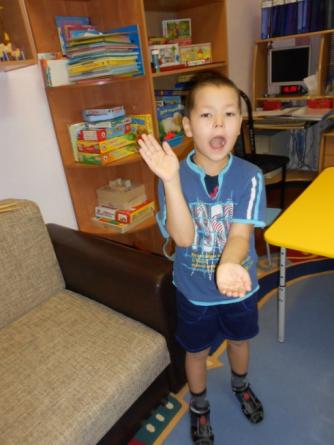 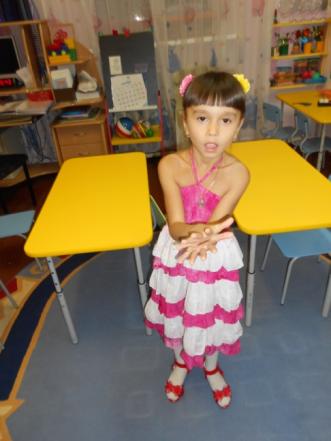 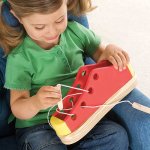 НА ПРОГУЛКЕ
			
Развитие  ручной умелости 
невозможно без своевременного 
овладения навыками   самообслуживания:
к    старшему дошкольному возрасту у ребёнка не     должно быть затруднений в застёгивании и расстёгивании пуговиц, молний, кнопок, завязывании шнурков на обуви, узелков на платке и т.п. После наблюдения за живыми и неживыми объектами детям предлагается с помощью пальцев рук изобразить: дом, скворечник, кошку, собаку, цепочку, дерево и др. Пальчиковые упражнения целесообразно использовать в конце прогулки.
Свободная самостоятельная 				деятельность
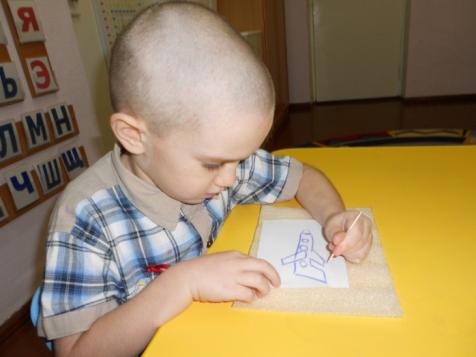 Систематические  занятия разнообразными видами ручной деятельности. Это рисование, аппликация, лепка, конструирование из некрупных деталей, выкладывание узоров из мозаики и счётных палочек, плетение, макраме, вышивание, вязание, выжигание, вырезывание. Всё это – эффективные пути для подготовки руки ребёнка к письму.
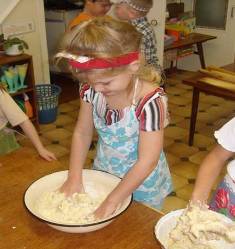 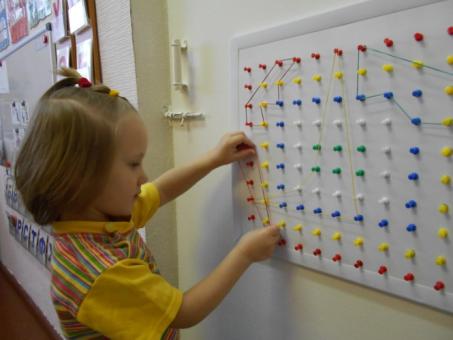 Развитие мелкой моторики
Игры с крупами полезны для развития мелкой моторики;
Игры с мелкими предметами;
Пальчиковые игры;
Массаж кистей и пальцев;
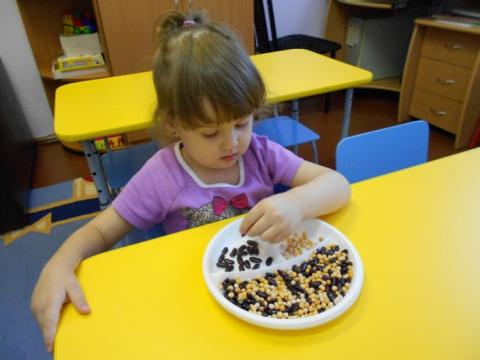 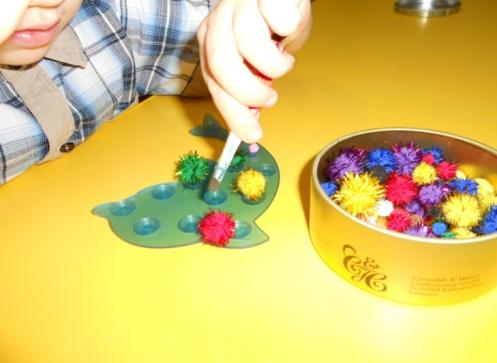 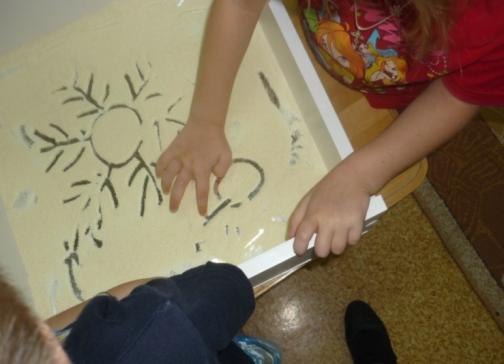 Массаж
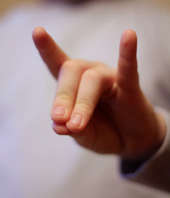 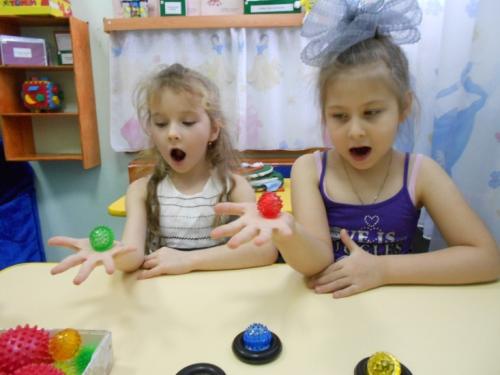 Нетрадиционные упражнения
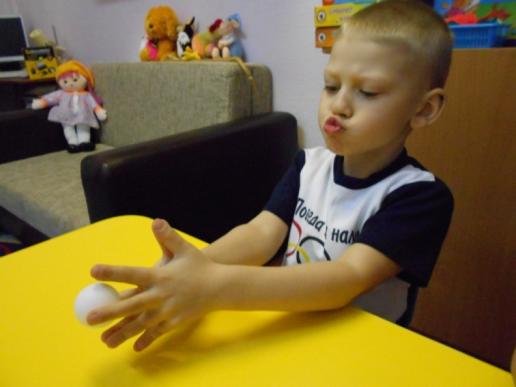 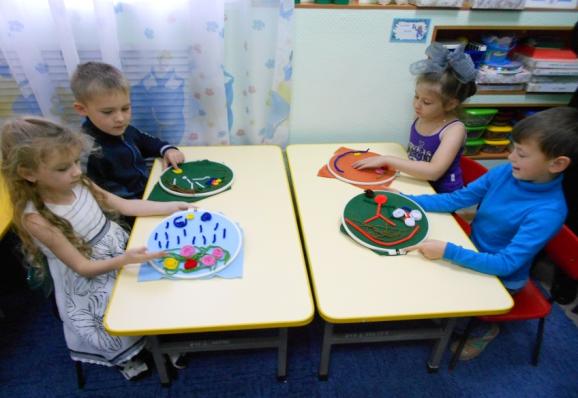 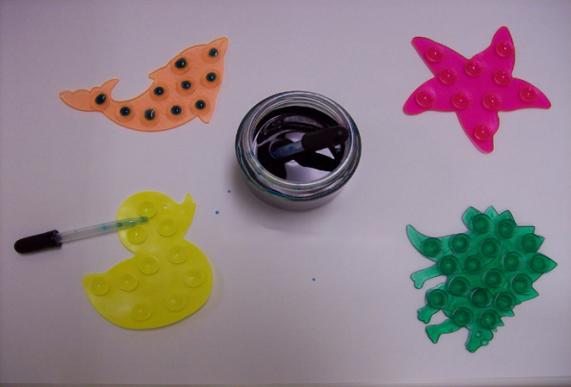 Нетрадиционные упражнения
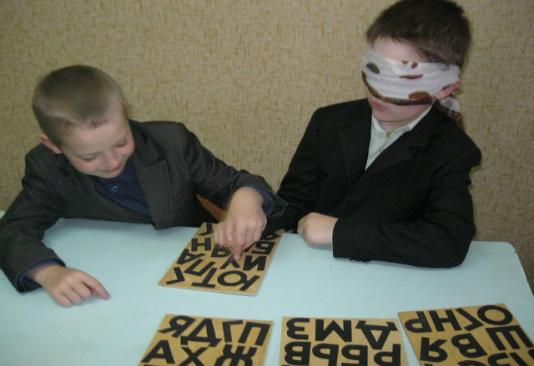 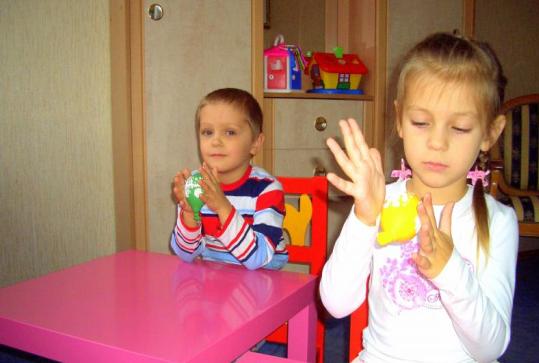 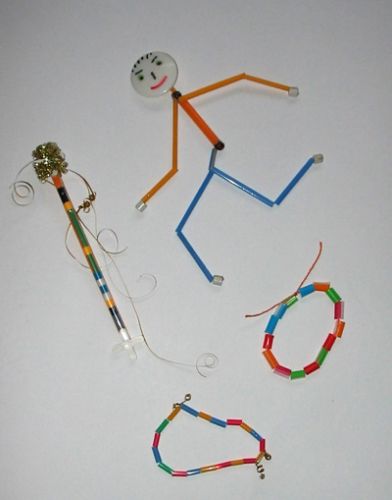 Нетрадиционные упражнения
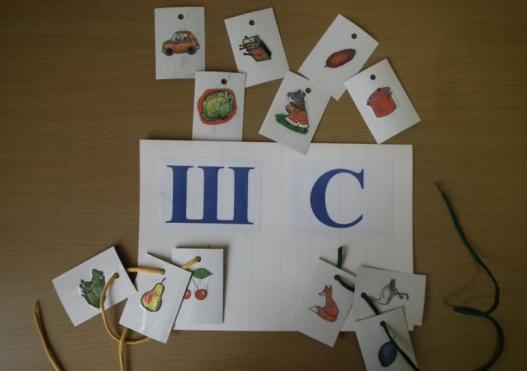 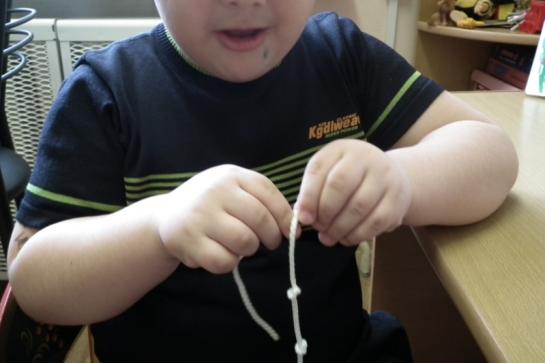 Нетрадиционные упражнения
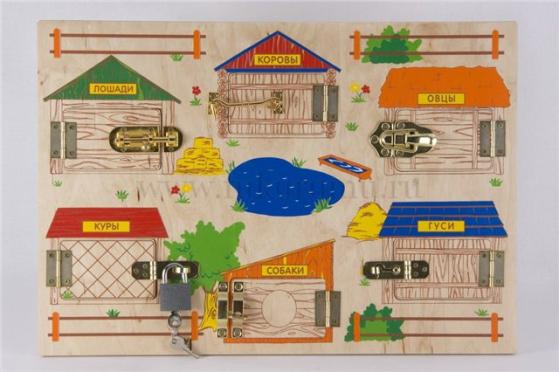 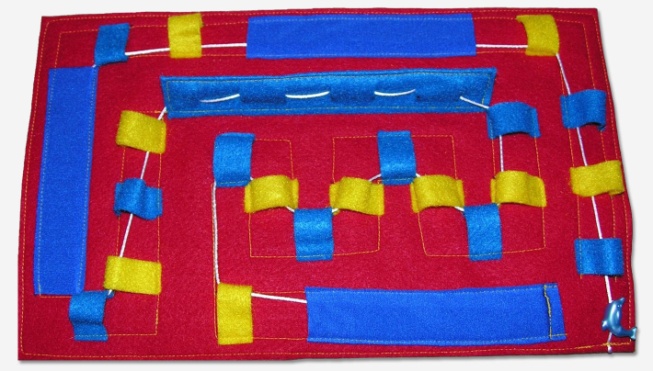 Нетрадиционные упражнения
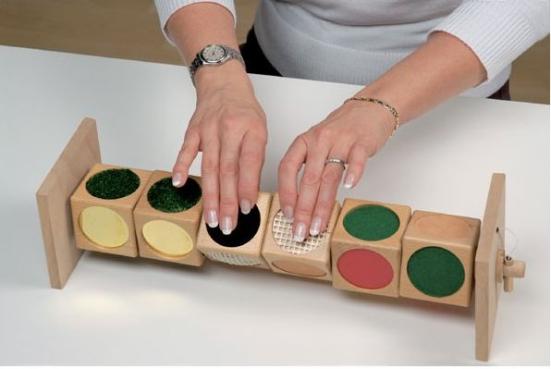 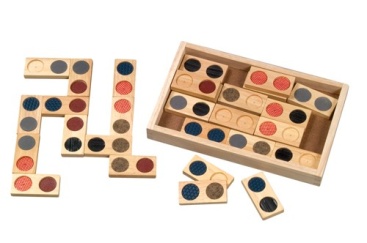